Biểu thức có chứa hai chữ
TOÁN
Anh Tin và em Bo về ngoại ở. 
Ba mẹ đều ở lại chống dịch tại Sài Gòn. Thế là Tin và Bo quyết định sẽ viết “Nhật ký nhà ngoại” để lưu lại những
kỉ niệm ở đây và sẽ tặng cho ba mẹ bất ngờ. 

Hai bạn ấy đồng ý chia sẻ vài trang nhật ký của mình đến các em! Nào cùng khám phá nhé!
Ngày … tháng 9 năm 2021 
Tại ngôi nhà nhỏ thân quen của ông bà ngoại…
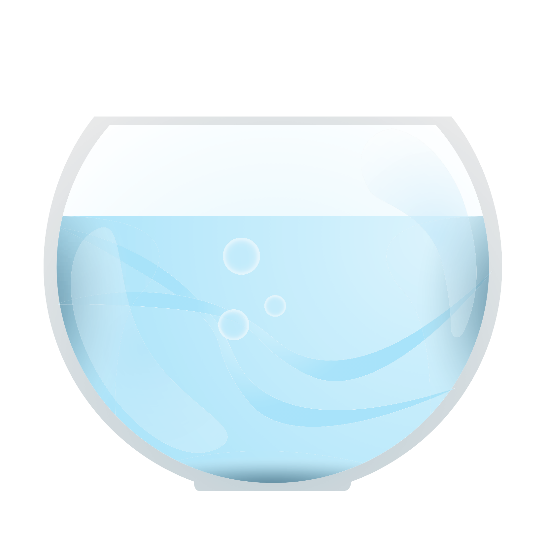 Em Bo buồn bã vì nhớ chú cá hề ở nhà
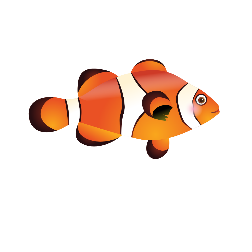 Em đừng buồn nữa!
Em nhớ cá hề quá!
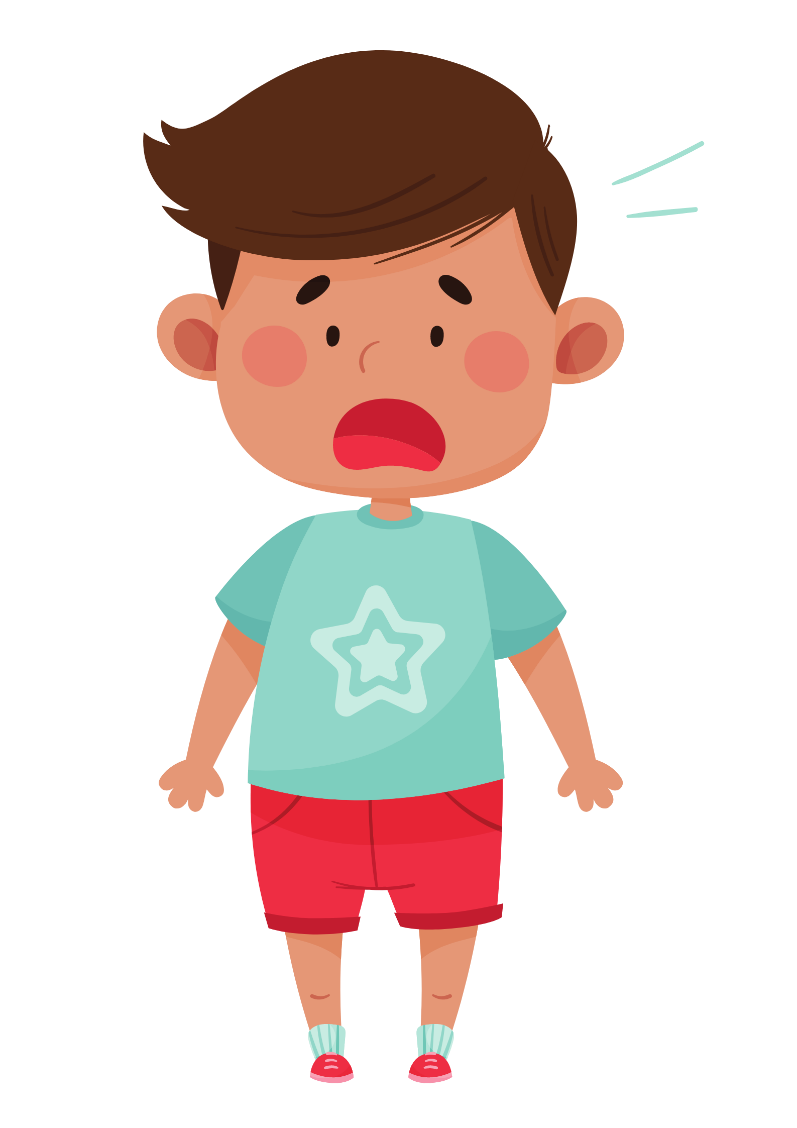 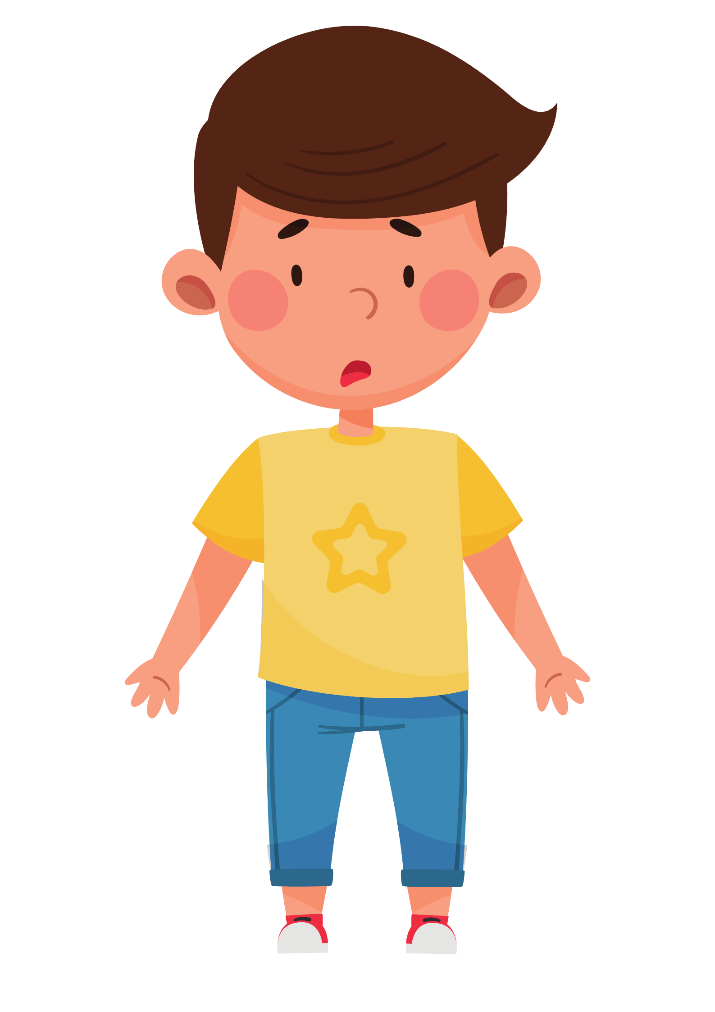 Chúng mình đi câu cá nhé! Em sẽ có bạn cá mới thôi!
Có thật không ạ? Em đồng ý! Thích quá!
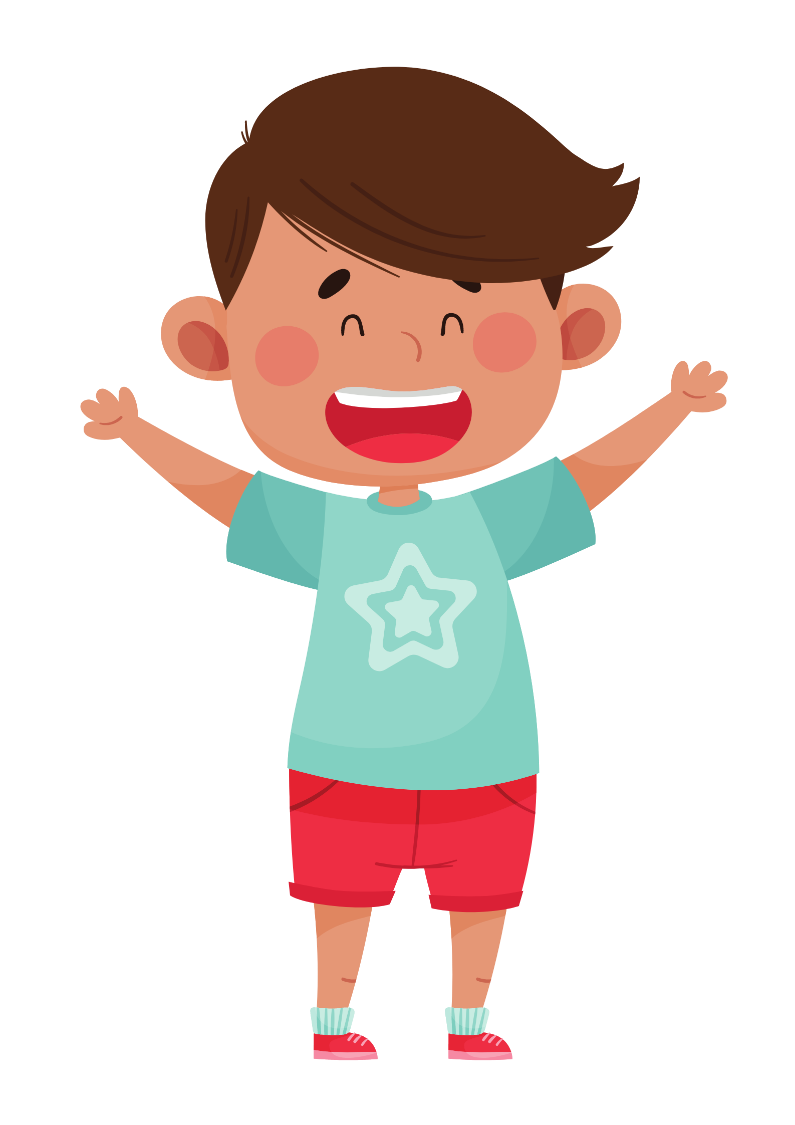 Ông sẽ cho các cháu mượn cần câu nếu trả lời đúng câu hỏi của ông!
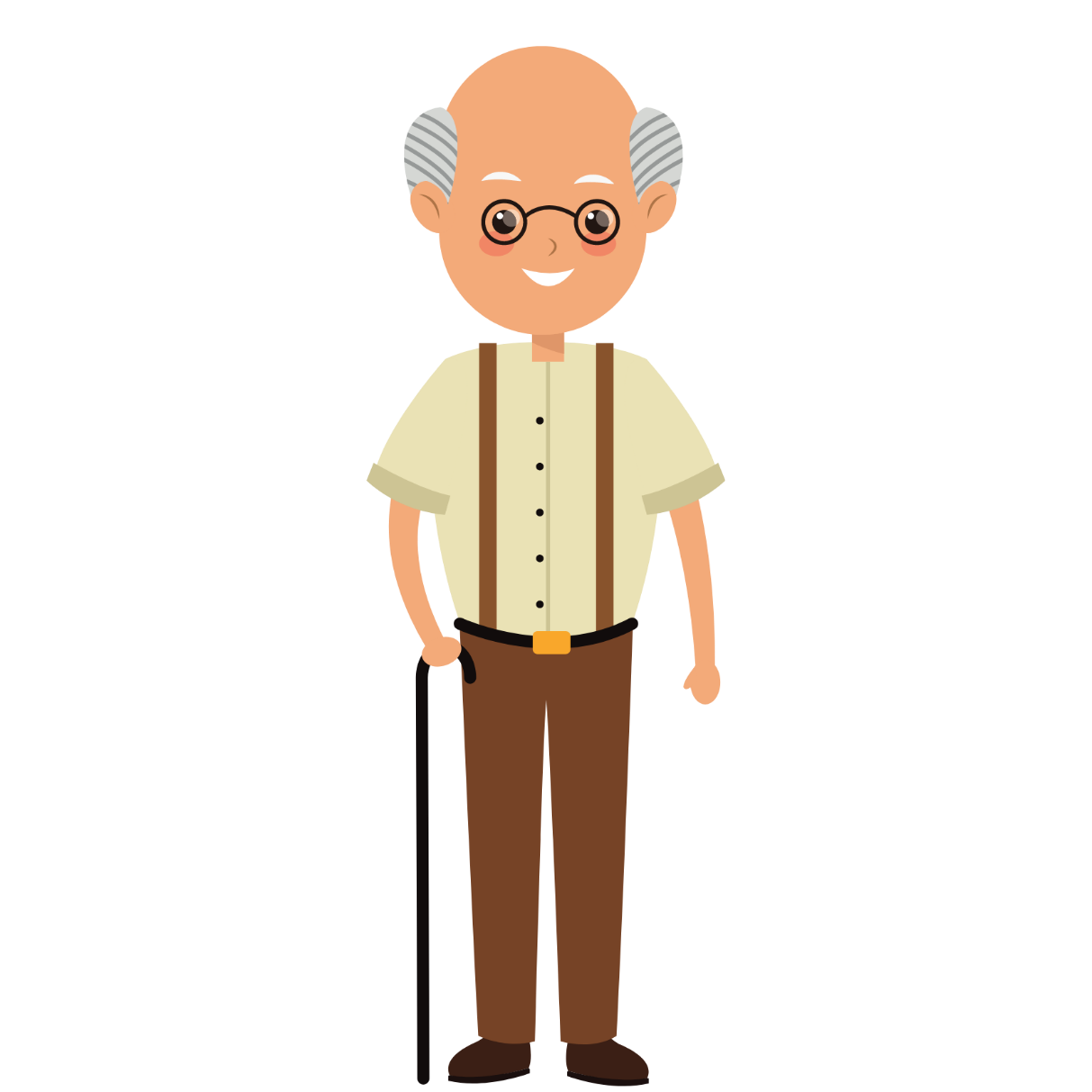 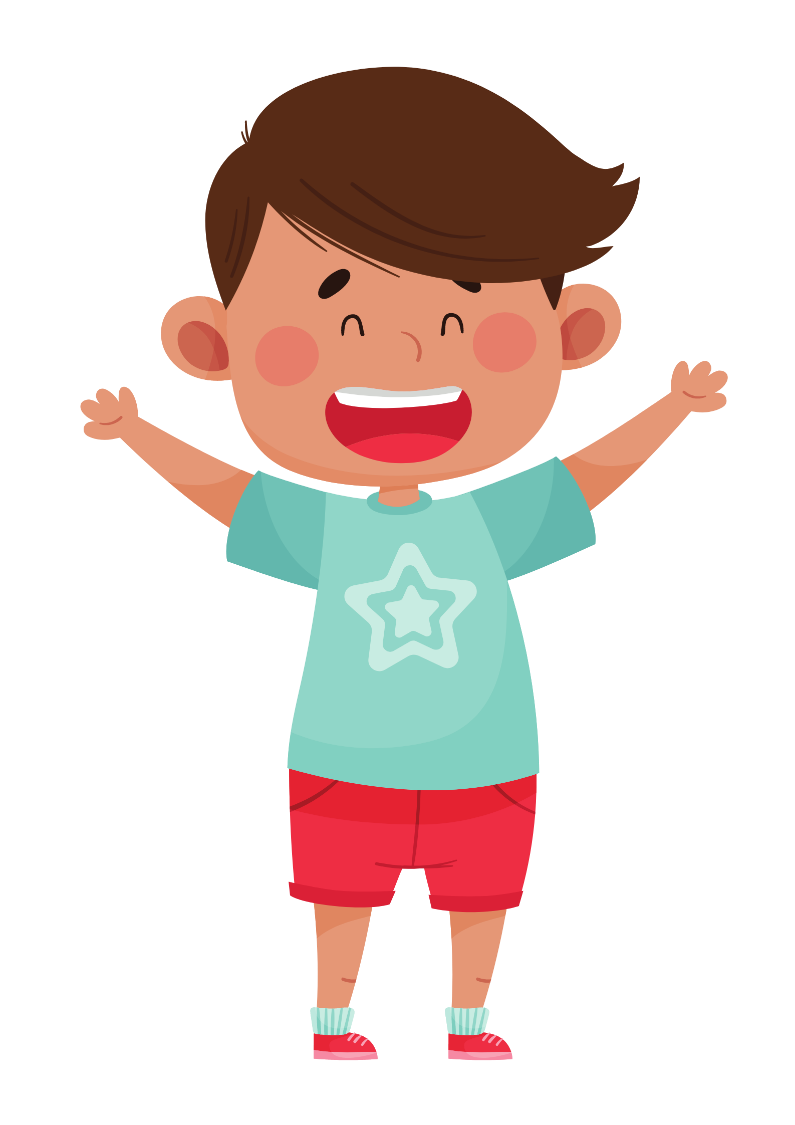 Muốn thử lại phép trừ, ta có thể:
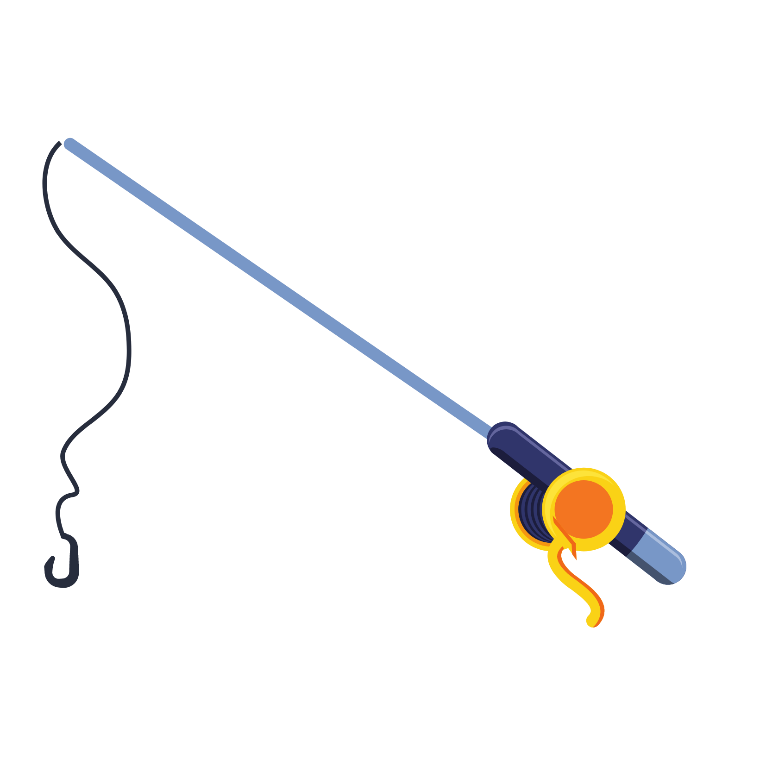 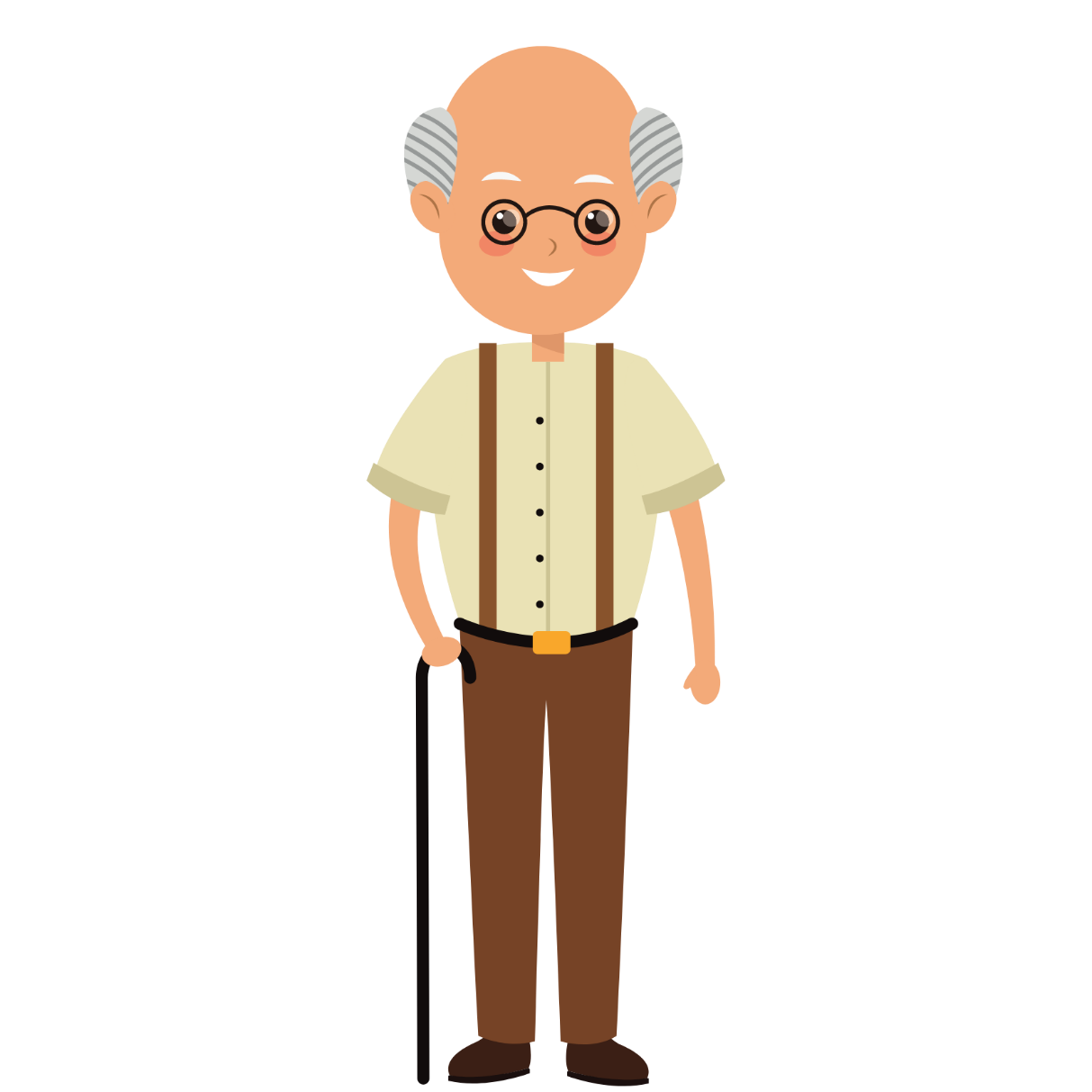 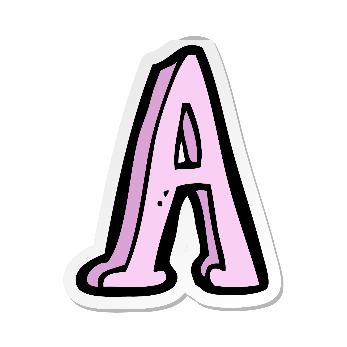 Lấy số bị trừ trừ số trừ, 
được kết quả là hiệu thì đúng.
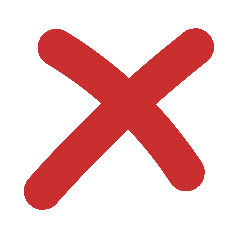 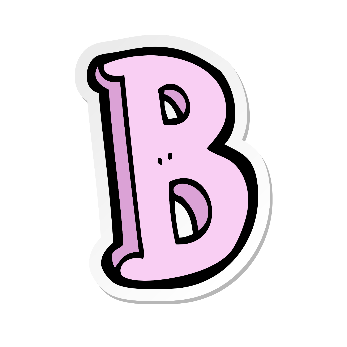 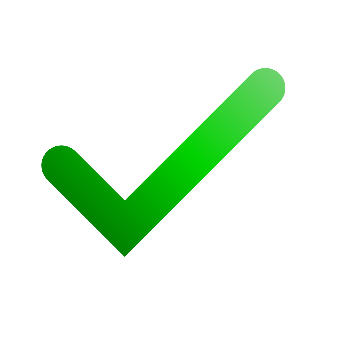 Lấy hiệu cộng với số trừ, 
được kết quả là số bị trừ thì đúng.
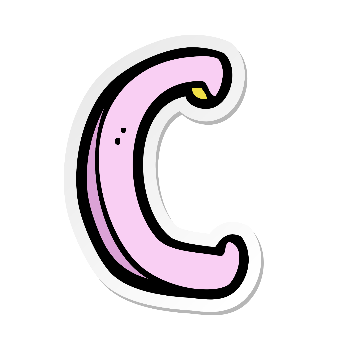 Lấy tổng trừ đi một số hạng, 
được kết quả là số hạng còn lại thì đúng.
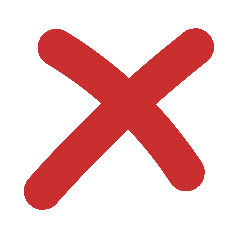 Kết quả của phép tính 5908 – 693 là:
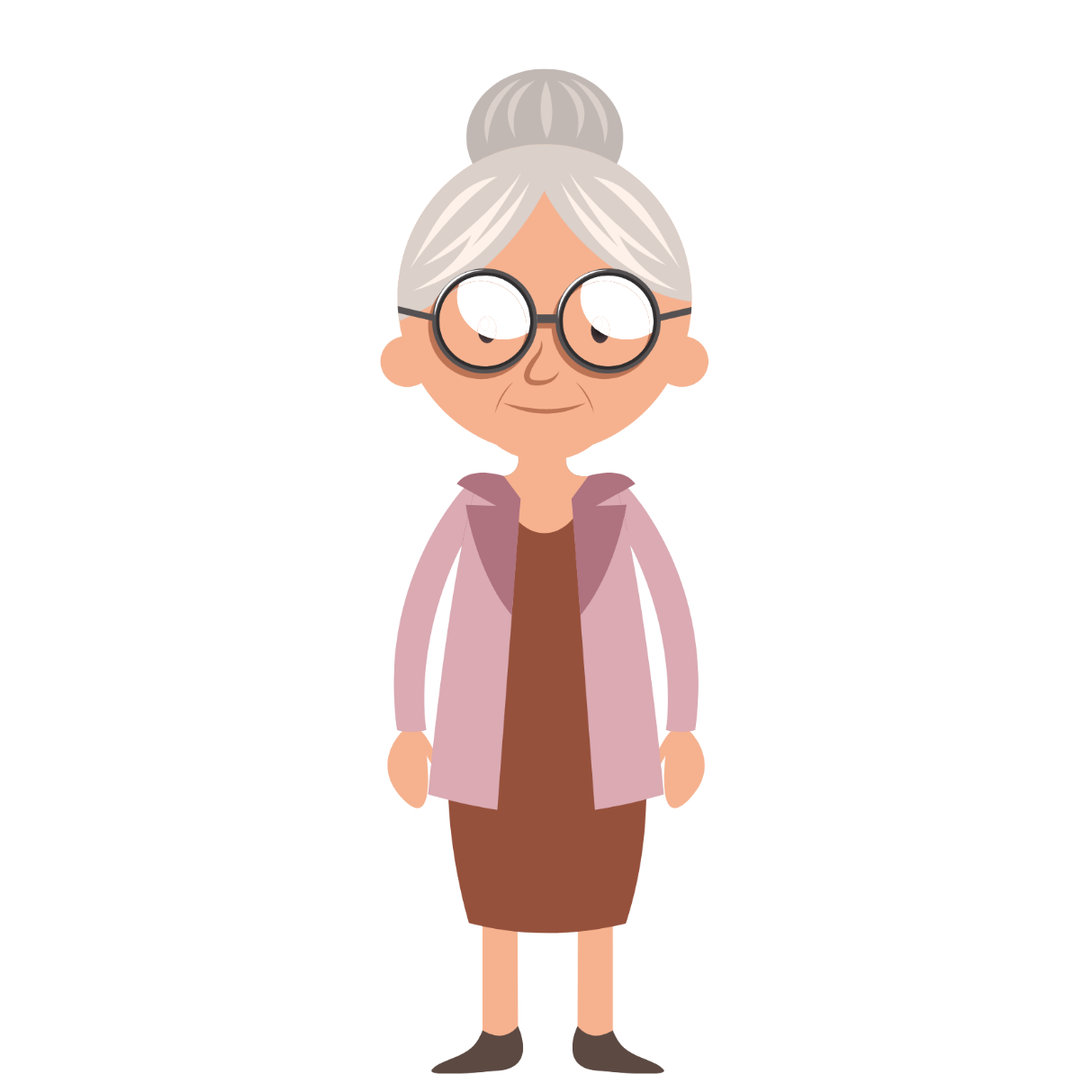 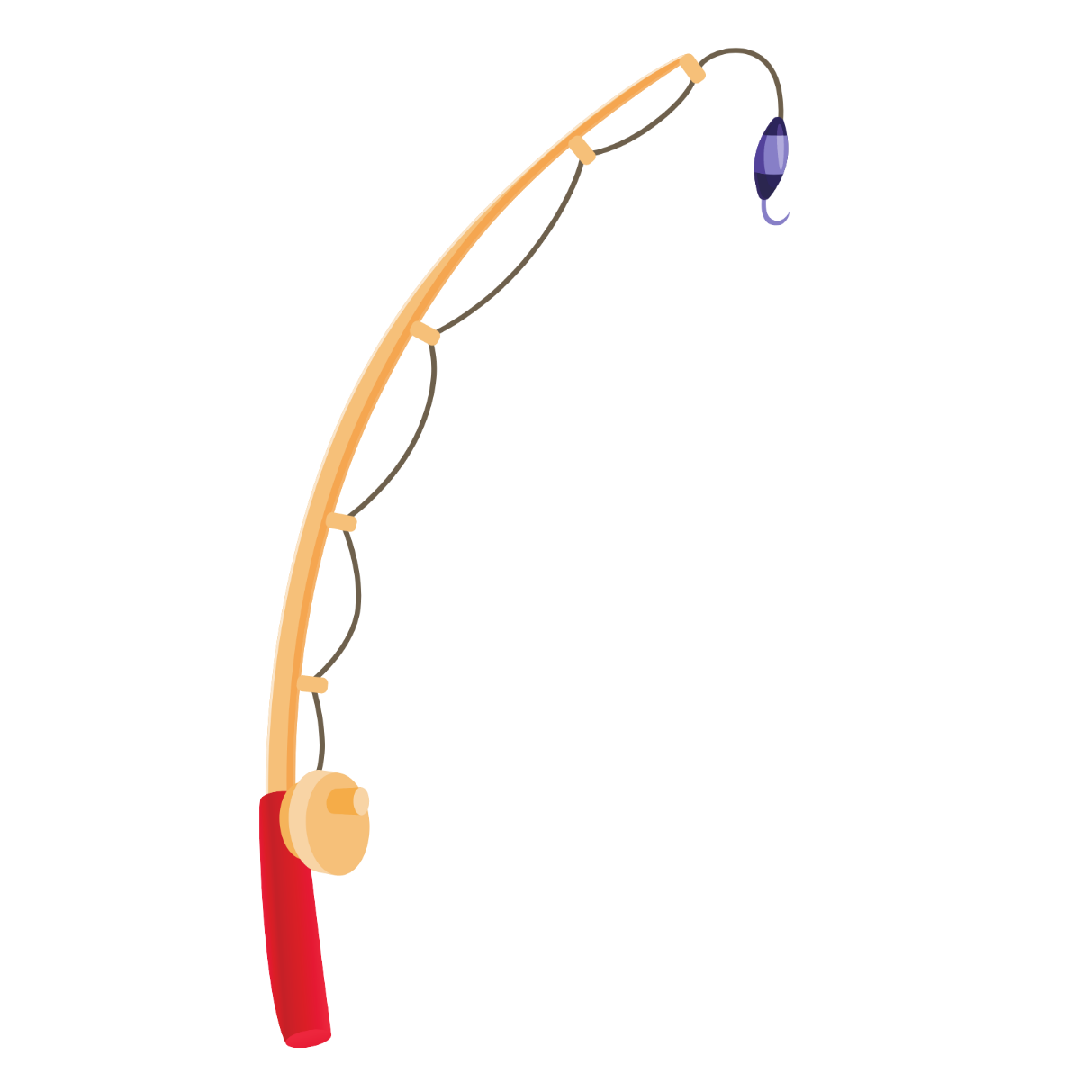 5215
Trả lời đúng câu hỏi của cậu sẽ có xô và có cậu đi câu cùng!
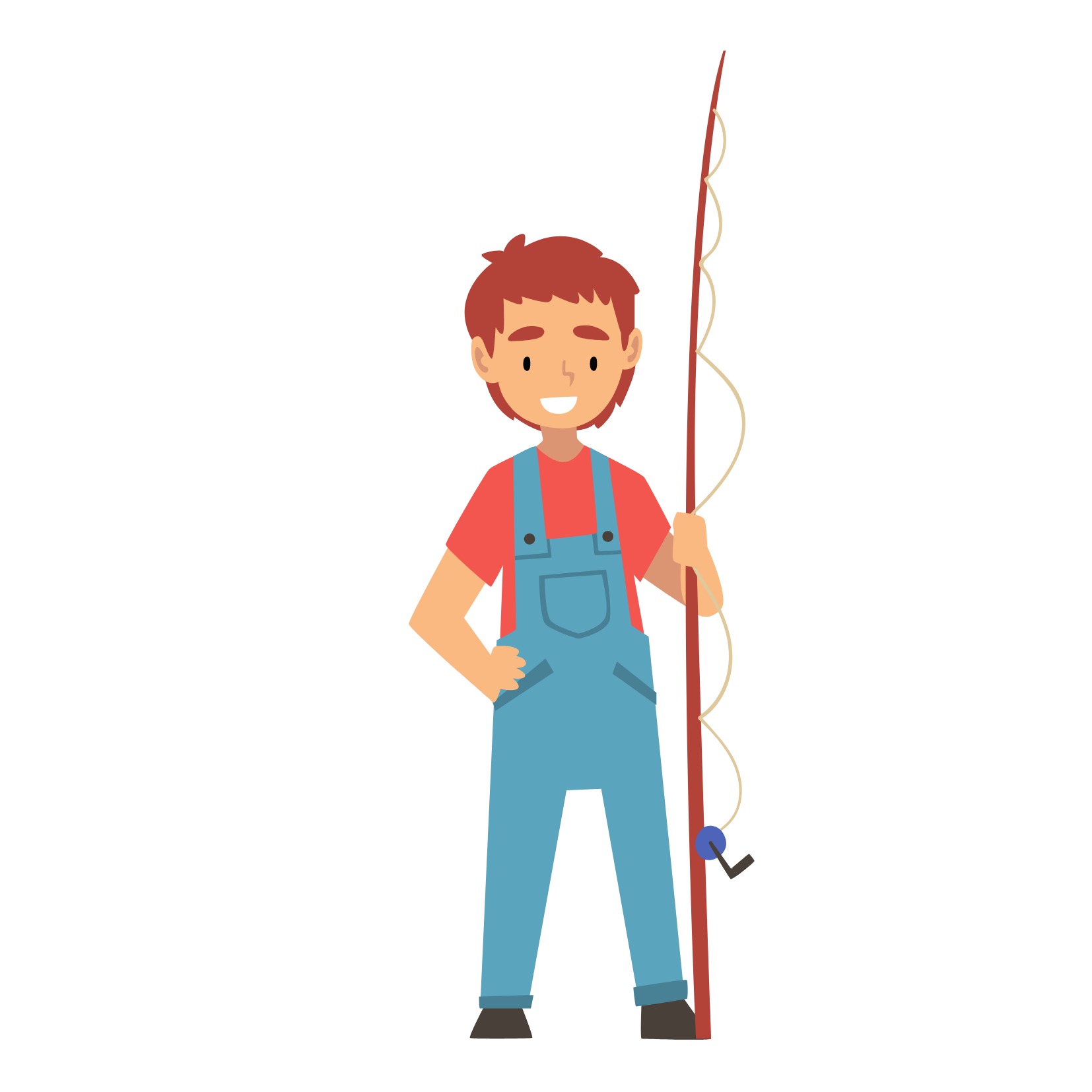 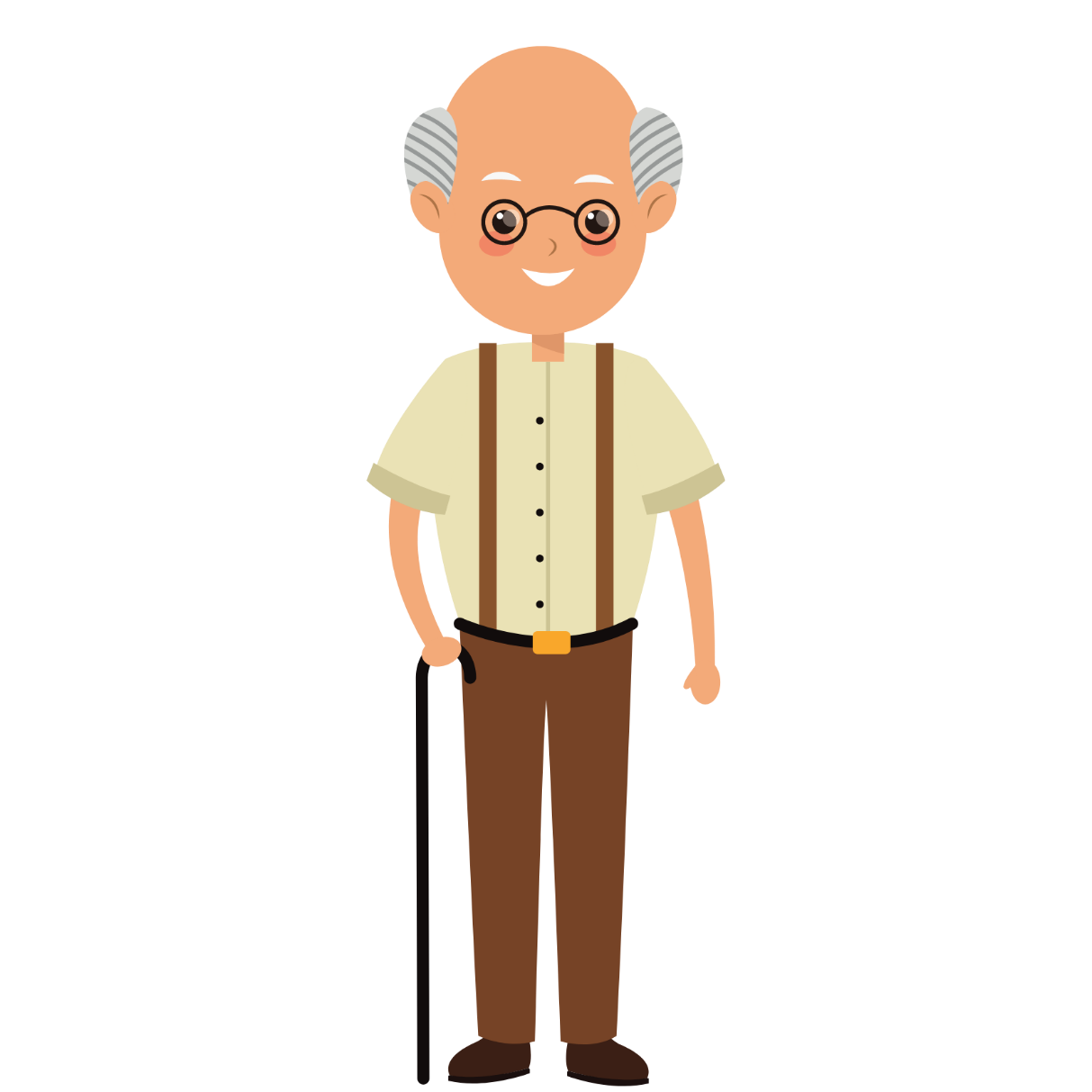 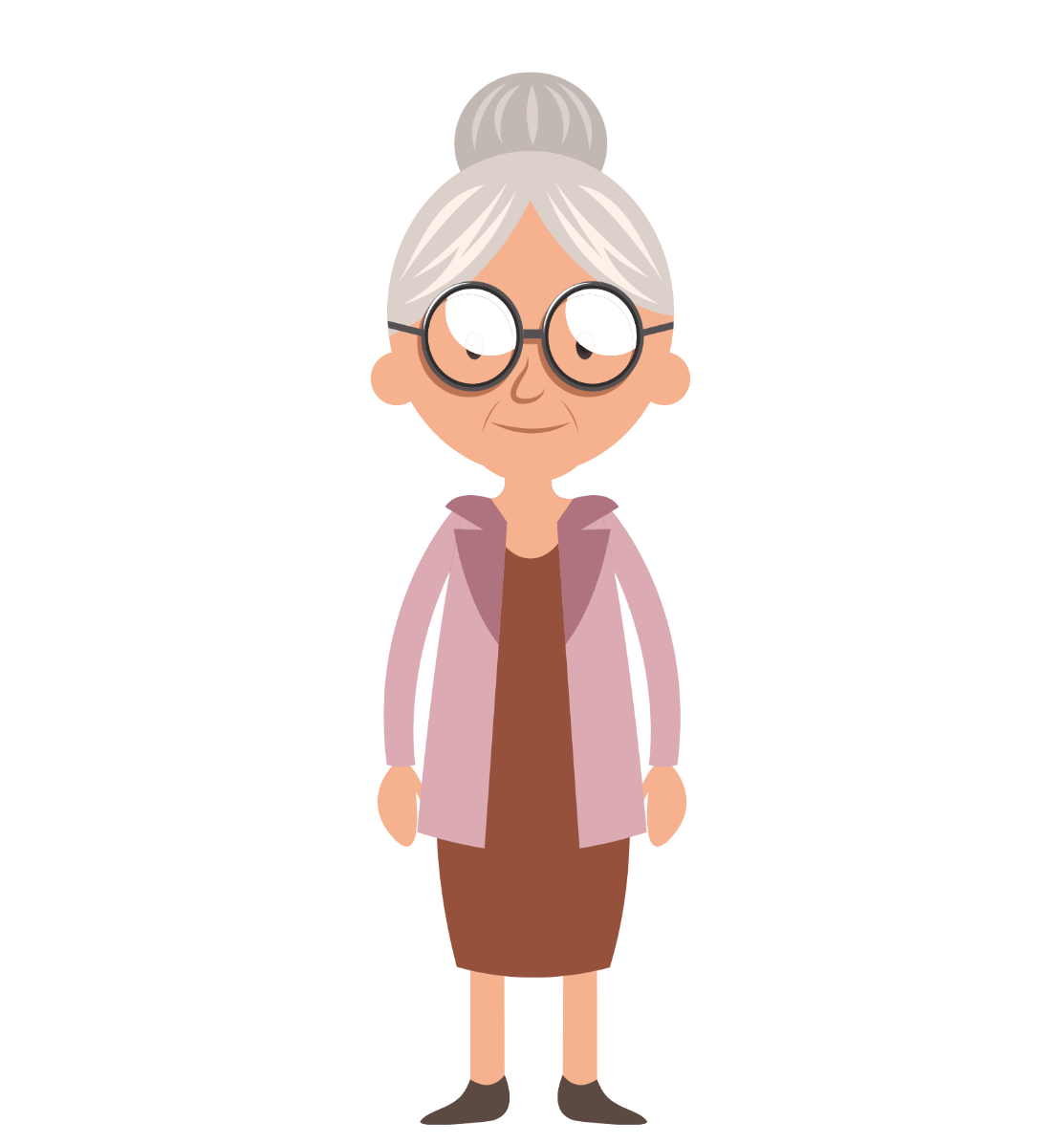 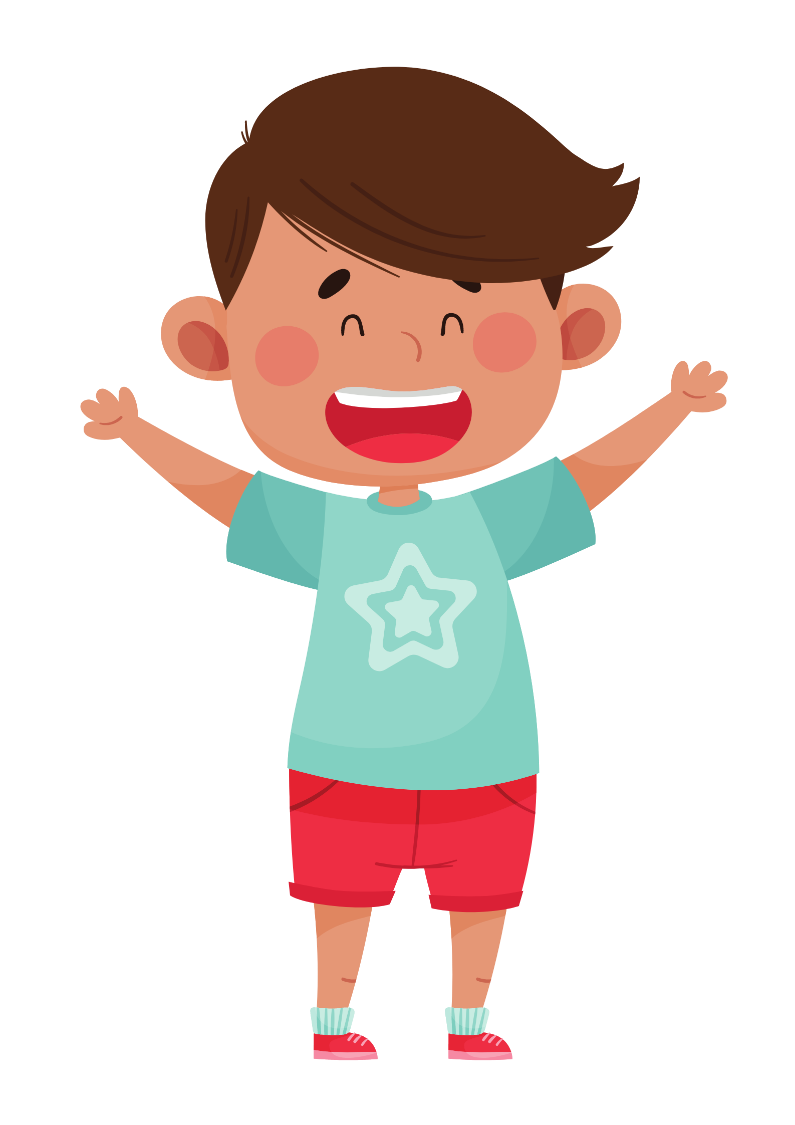 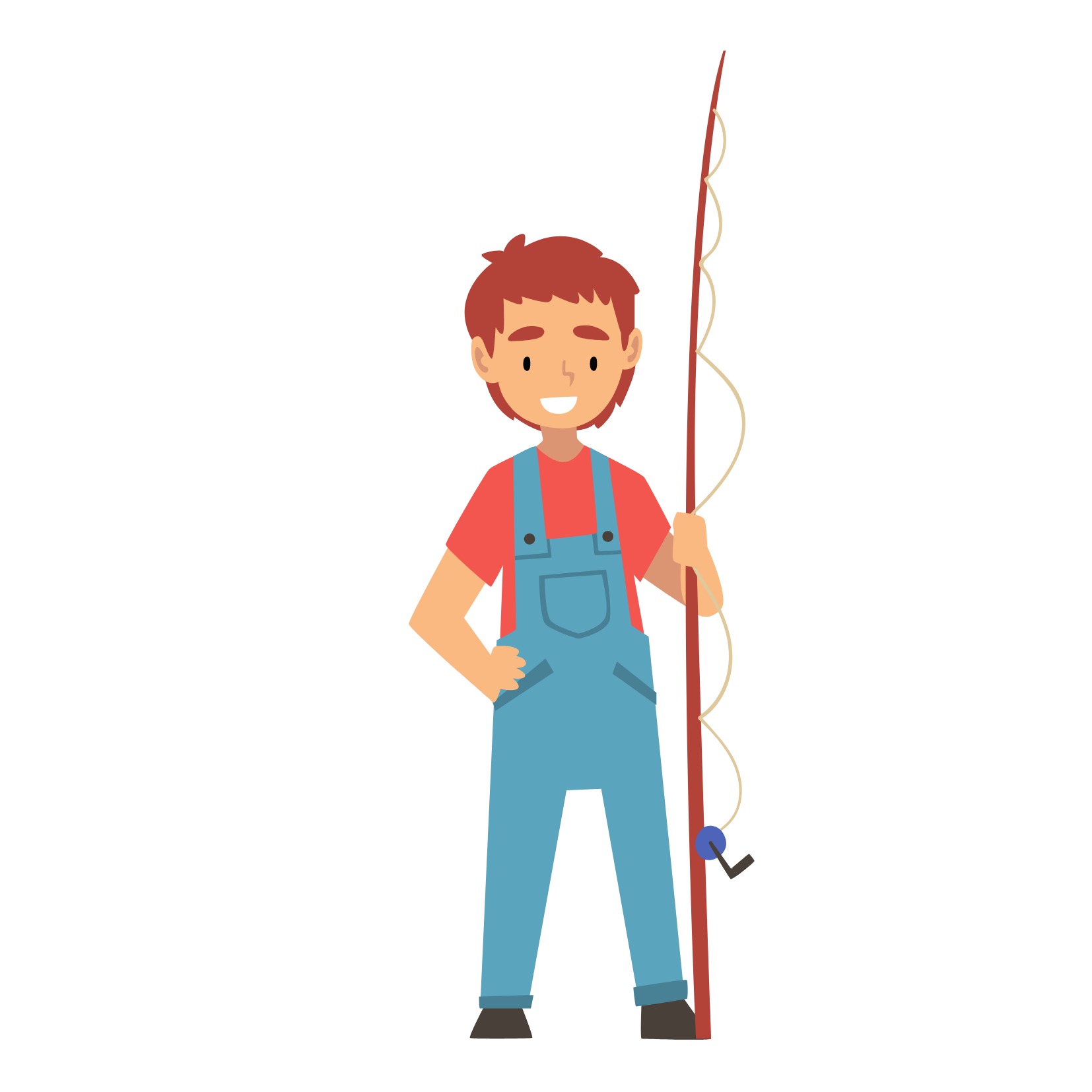 Điền số thích hợp vào chỗ trống:
30
900
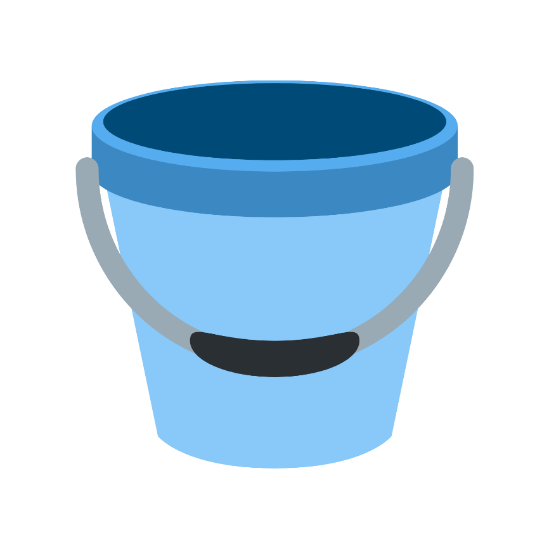 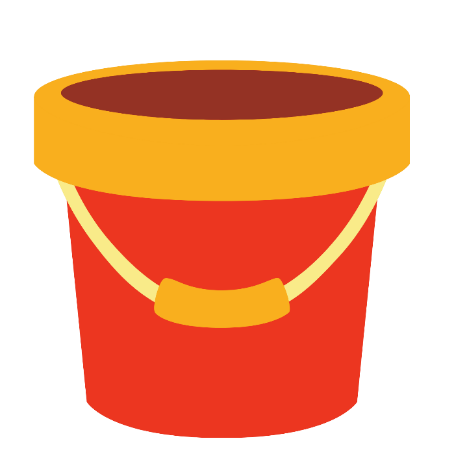 Thế là chúng mình được đi câu cá với cậu. Thời tiết hôm ấy rất đẹp.
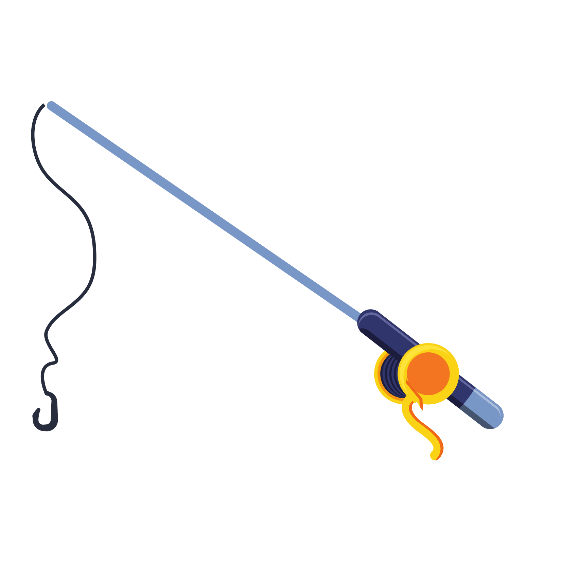 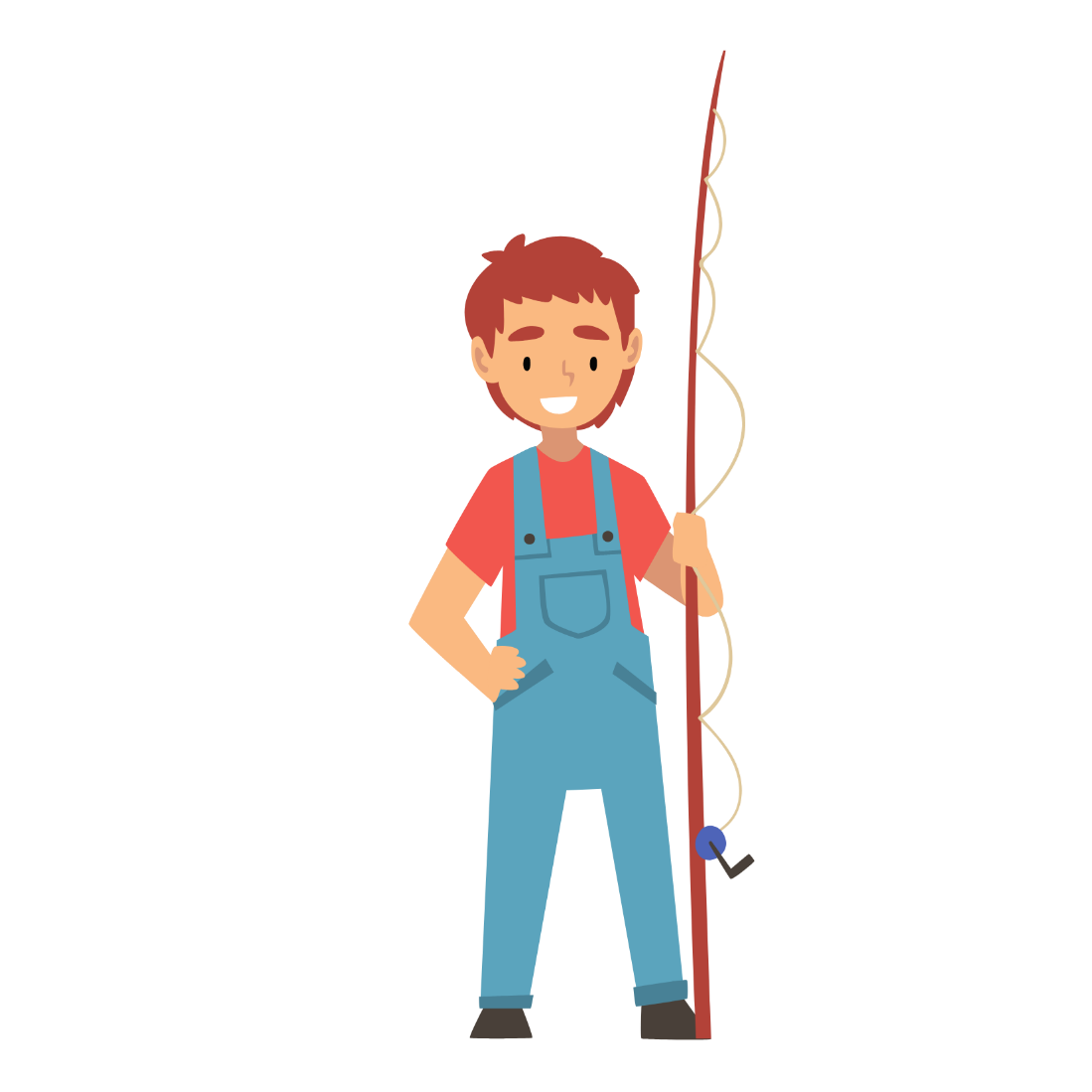 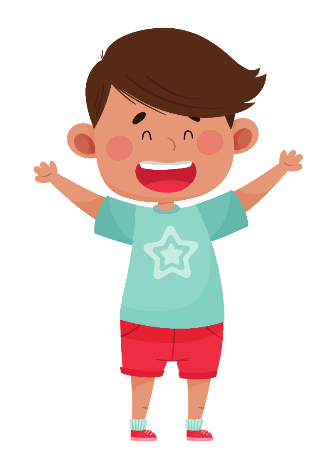 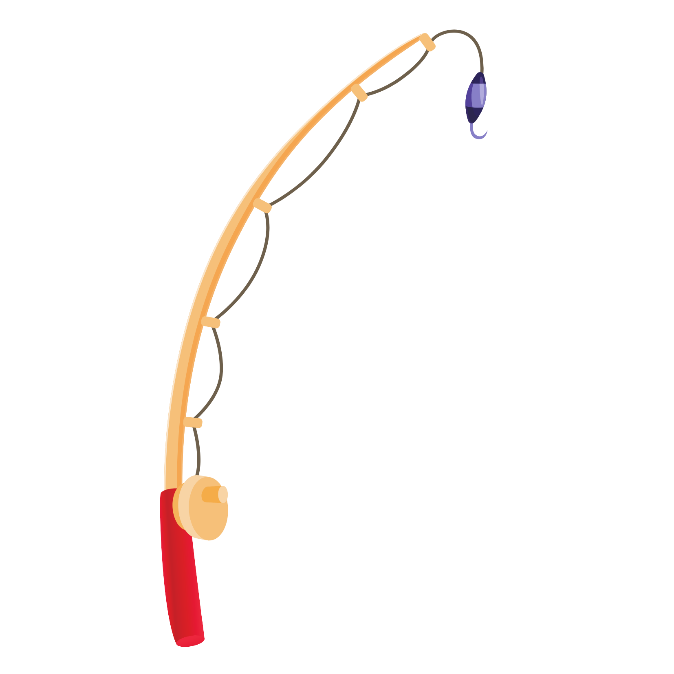 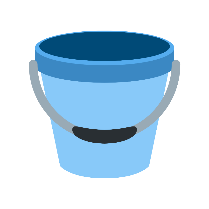 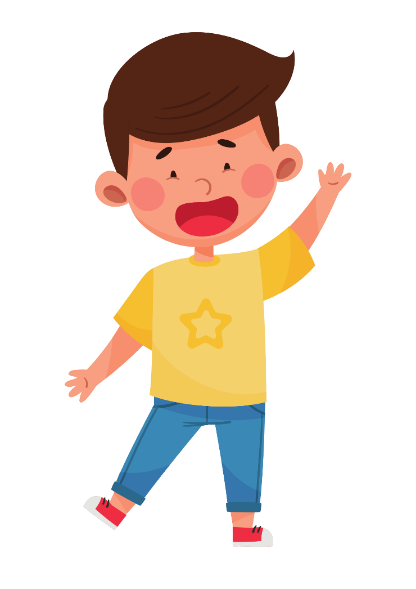 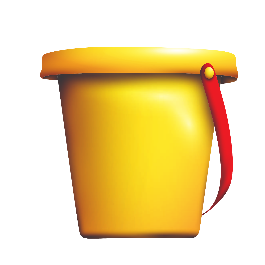 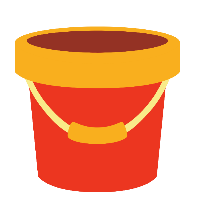 Cả hai anh em câu được … con cá
Anh câu được 3 con cá
Em câu được 2 con cá
Cả hai anh em câu được 3+2 con cá
2
3 + 2
3
Anh câu được 4 con cá
Em câu được 0 con cá
Cả hai anh em câu được 4+0 con cá
Cả hai anh em câu được … con cá
2
3 + 2
3
0
4 + 0
4
Cả hai anh em câu được … con cá
Anh câu được 0 con cá
Em câu được 1 con cá
Cả hai anh em câu được 0+1 con cá
2
3 + 2
3
0
4 + 0
4
1
0 + 1
0
…
…
…
Em câu được b con cá
Cả hai anh em câu được … con cá
Anh câu được a con cá
Cả hai anh em câu được a + b con cá
2
3 + 2
3
4
4 + 0
4
1
0 + 1
0
…
…
…
b
a + b
a
- Nếu a = 3 và b = 2 thì a + b = 3 + 2 = 5; 5 là một giá trị của biểu thức a + b.- Nếu a = 4 và b = 0 thì a + b = 4 + 0 = 4; 4 là một giá trị của biểu thức a + b.- Nếu a = 0 và b = 1 thì a + b = 0 + 1 = 1; 1 là một giá trị của biểu thức a + b.
a + b là biểu thức có chứa hai chữ
Mỗi lần thay chữ bằng số ta tính được một giá trị 
của biểu thức a + b
Về thôi! Câu được nhiều cá rồi!
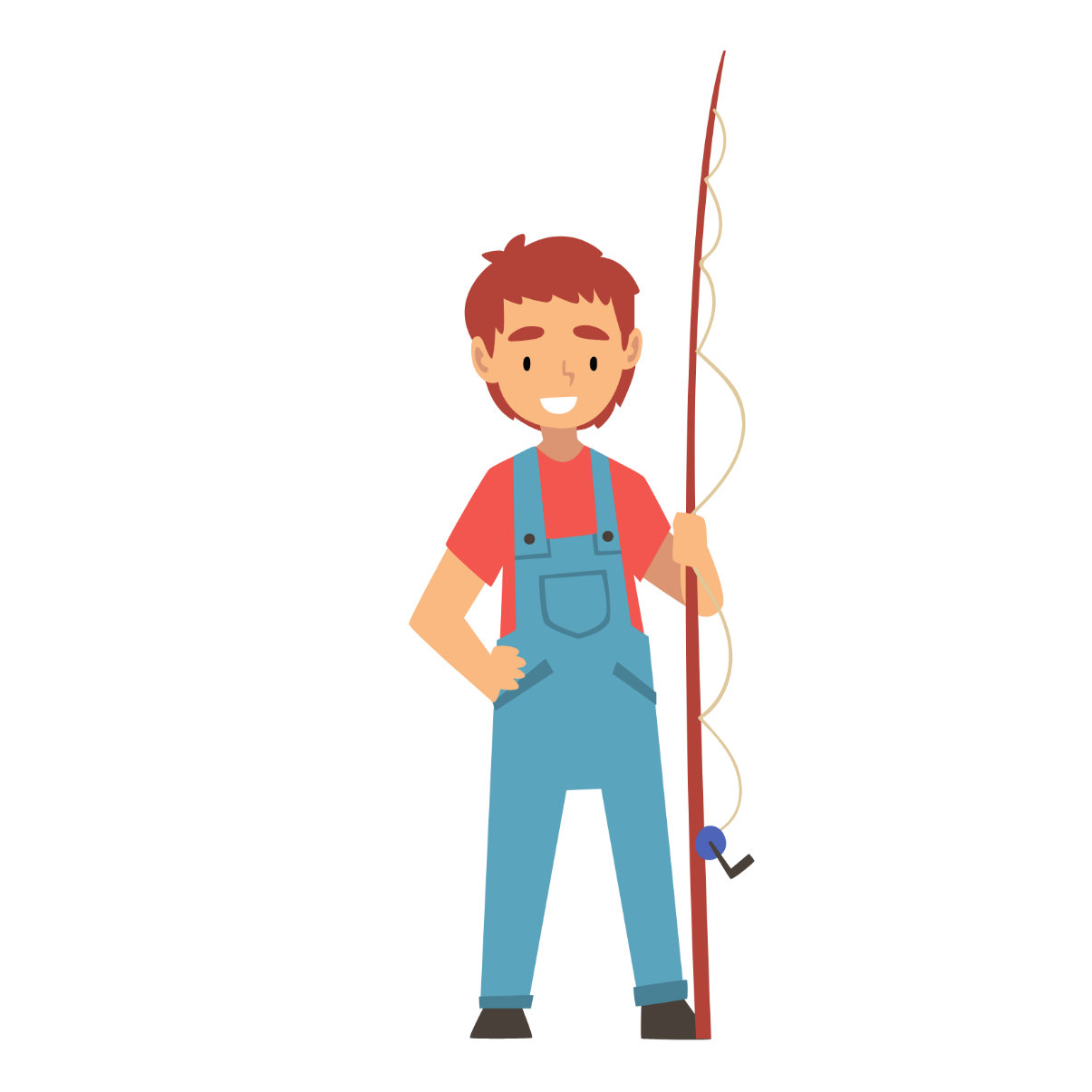 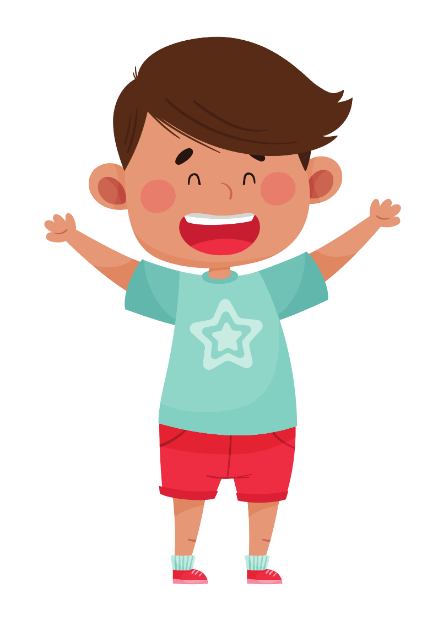 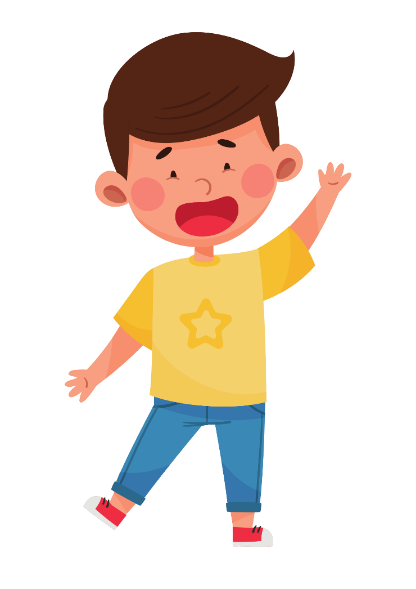 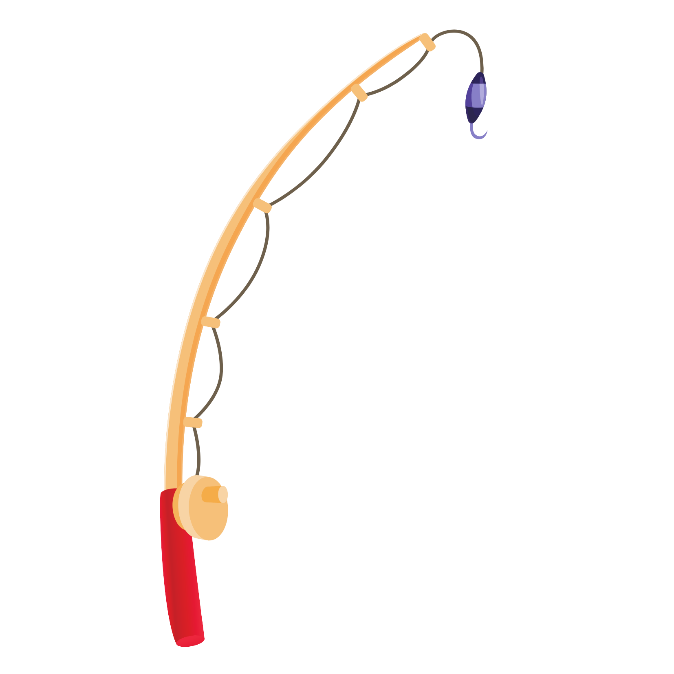 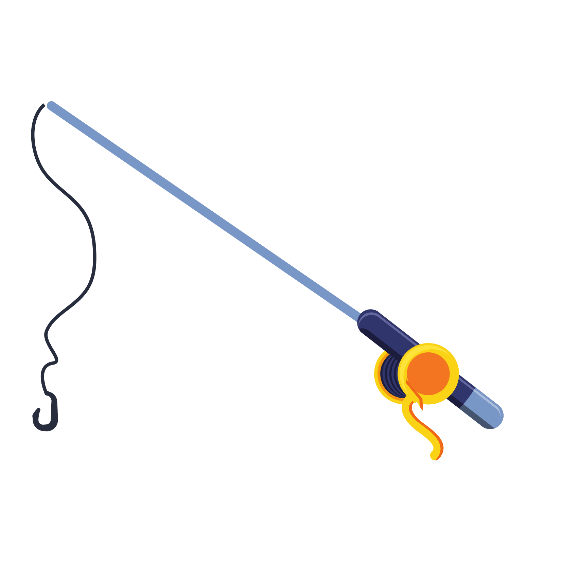 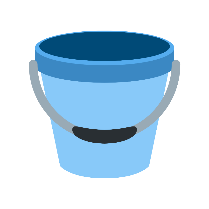 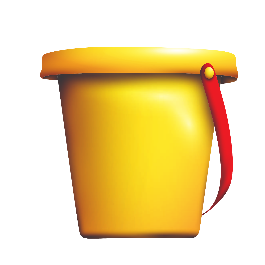 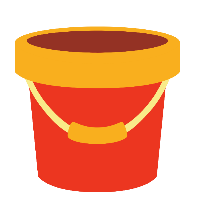 Chúng mình cùng bà nấu ăn mỗi ngày!
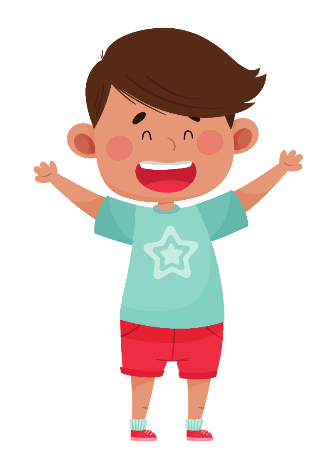 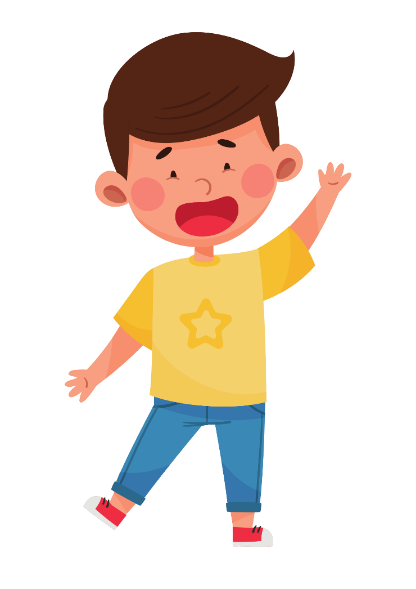 Bài 1. Tính giá trị của c + d nếu:
c = 10 và d = 25;
c = 15cm và d = 45cm
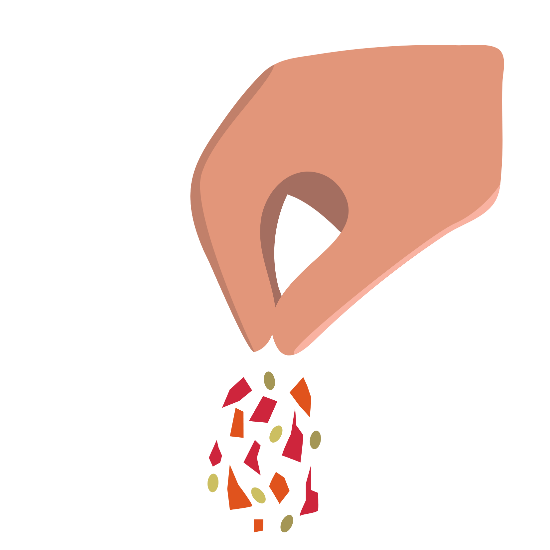 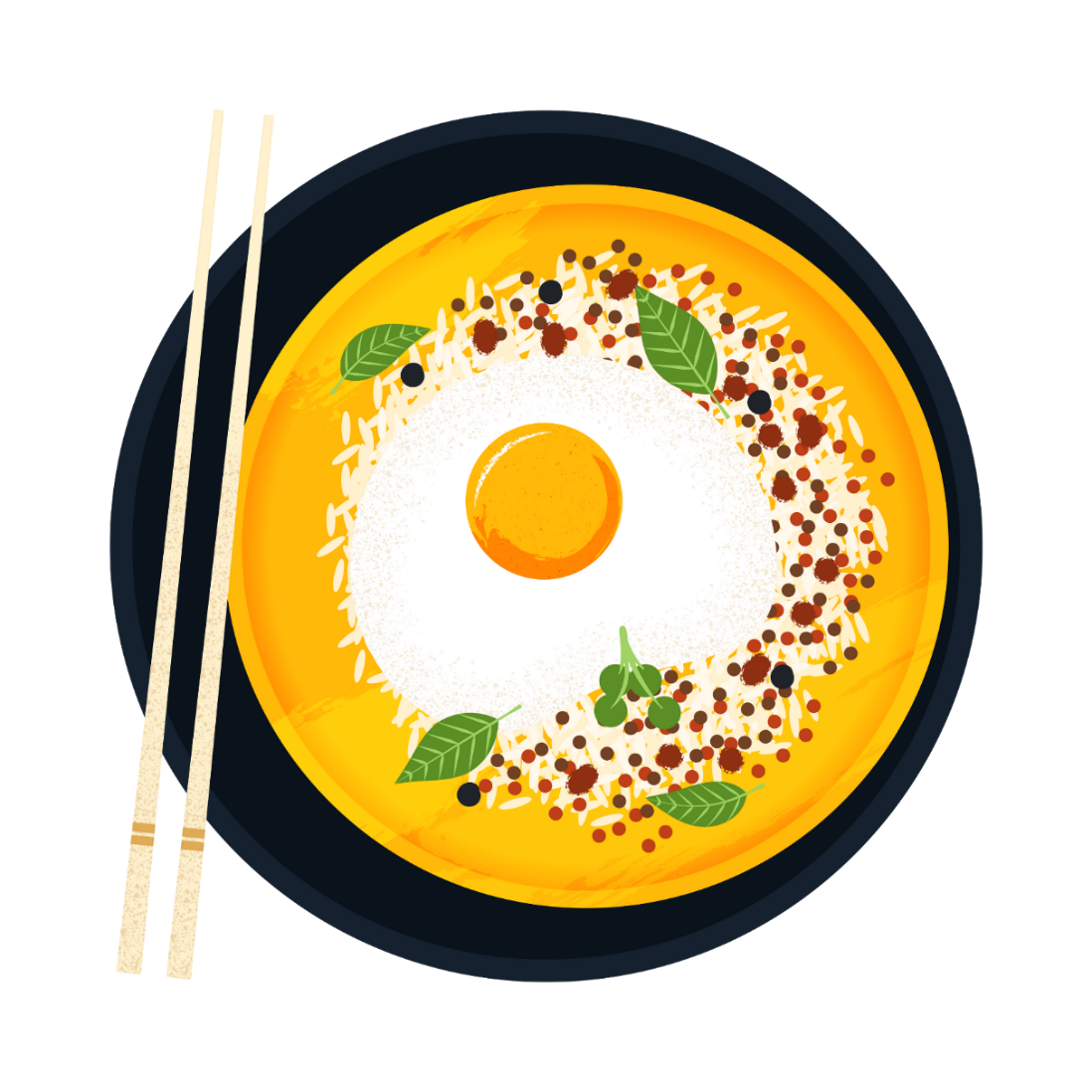 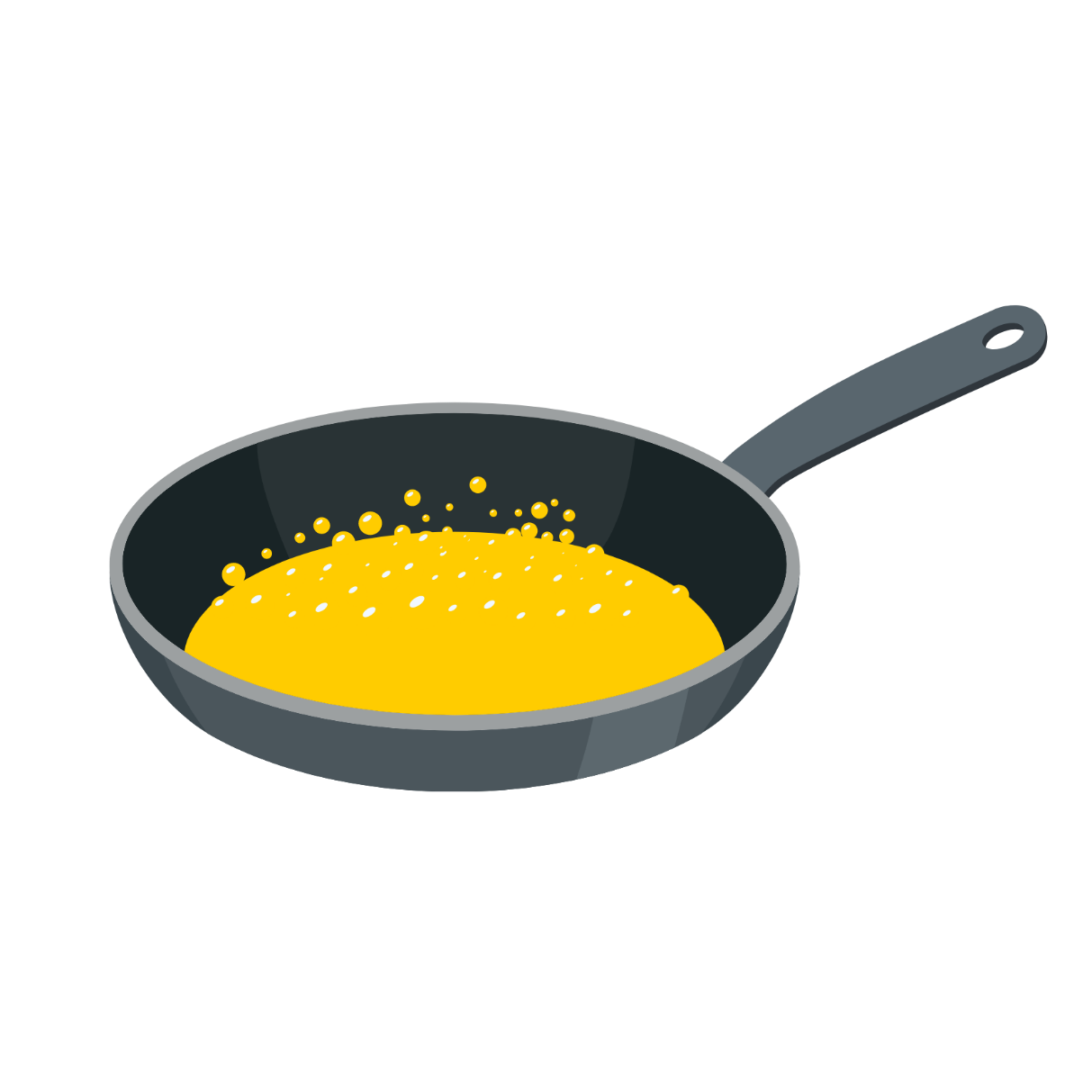 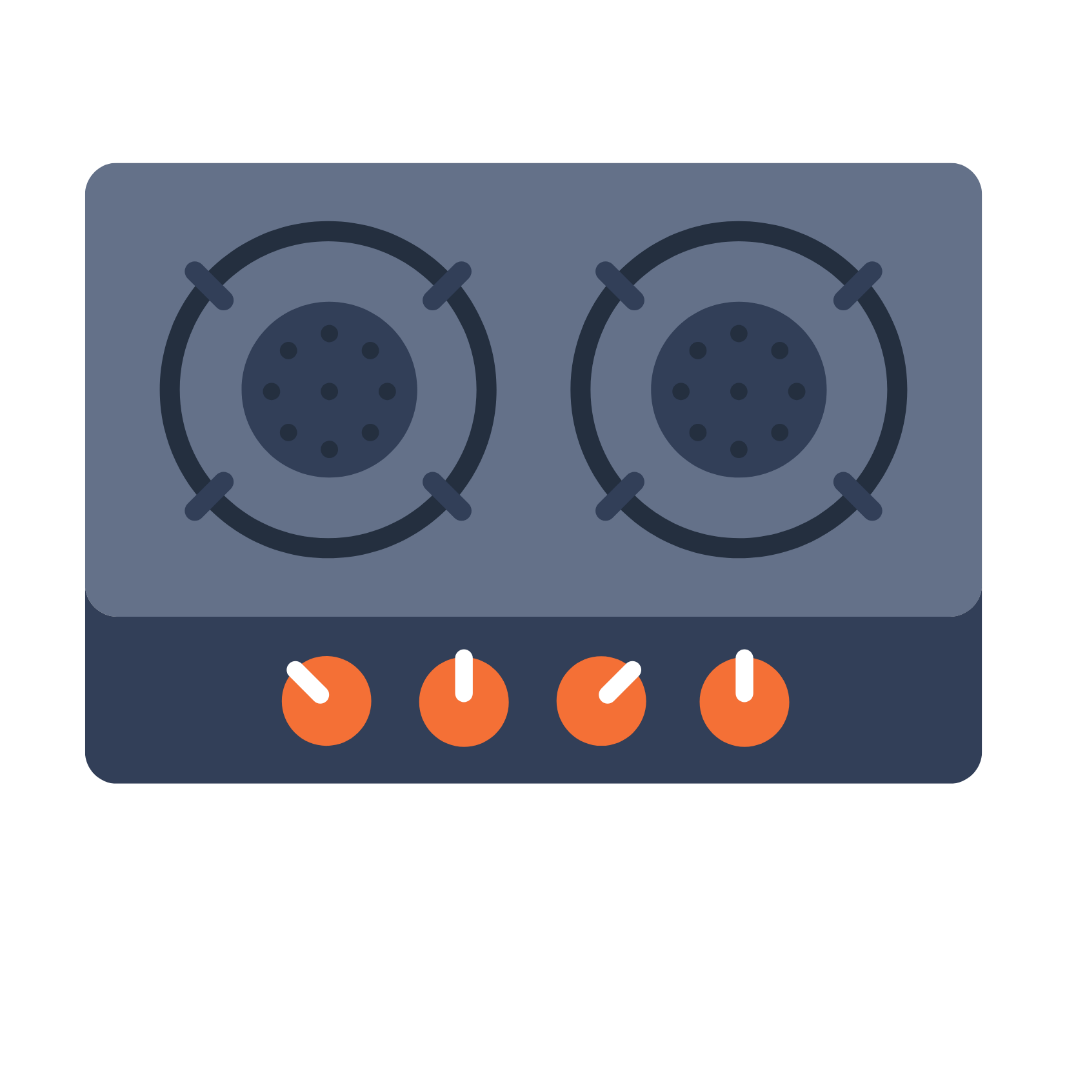 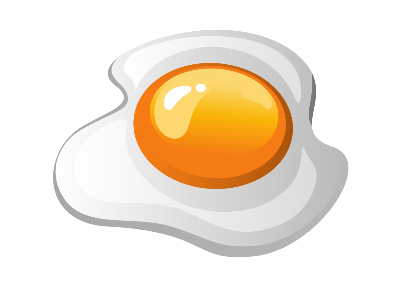 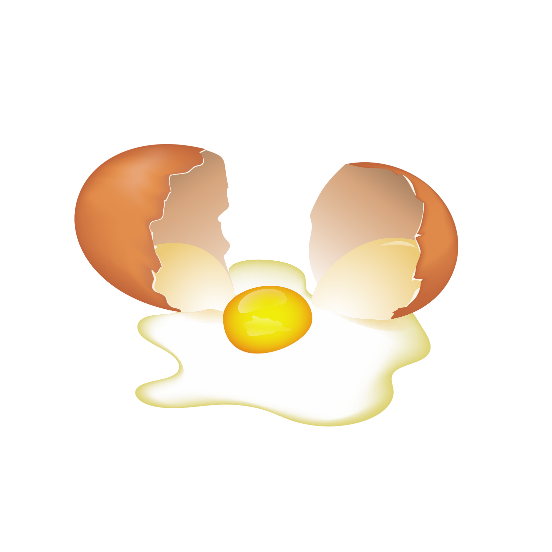 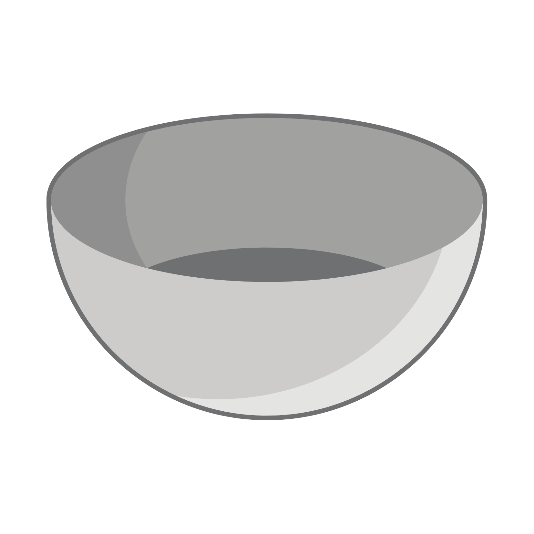 a) Nếu c = 10 và d = 25 thì c + d = 10 + 25 = 35
b) Nếu c = 15cm và d = 45cm thì c + d = 15cm + 45cm = 60cm
Chúng mình chăm sóc cây
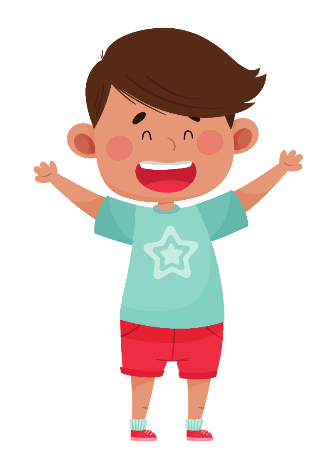 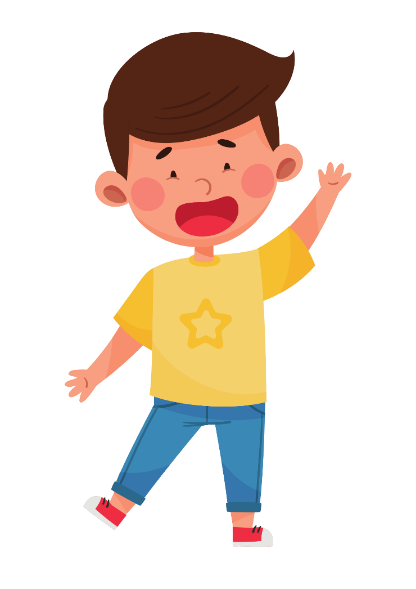 Bài 2. a – b là biểu thức có chứa hai chữ. 
Tính giá trị của a – b nếu:
a = 32 và b = 20
a = 45 và b = 36
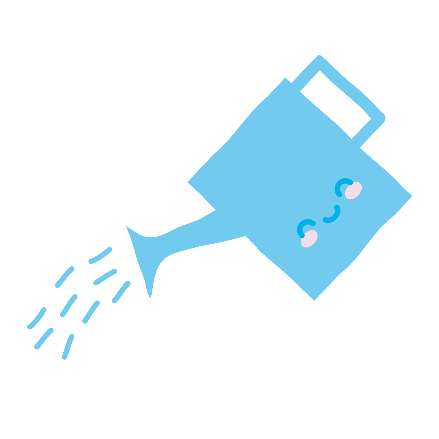 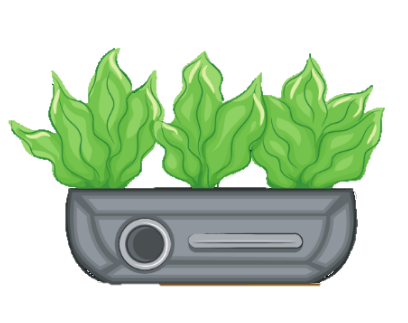 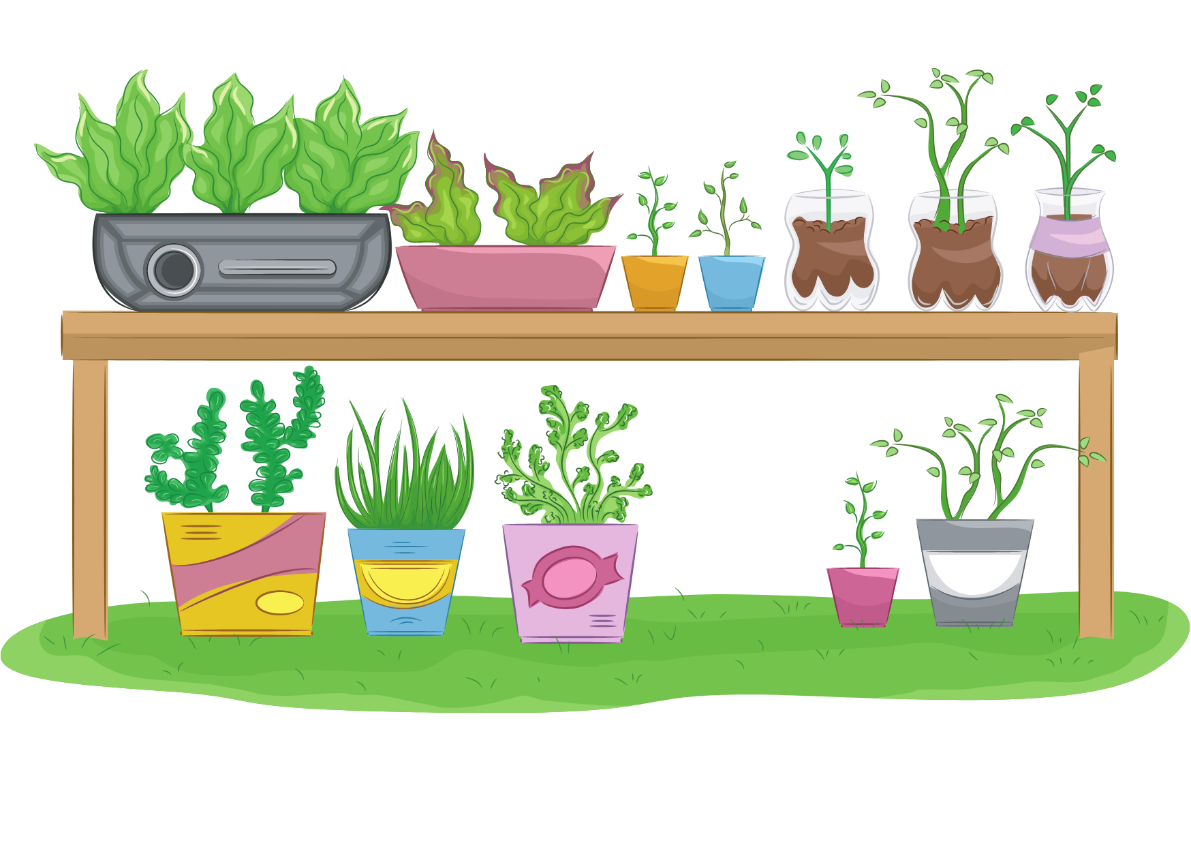 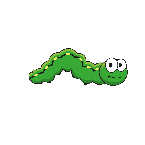 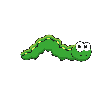 a) Nếu a = 32 và b = 20 thì a - b = 32 - 20 = 12.
b) Nếu a = 45 và b = 36 thì a - b = 45 - 36 = 9.
Chúng mình cùng cả nhà thu hoạch rau củ quả gửi cho vùng dịch.
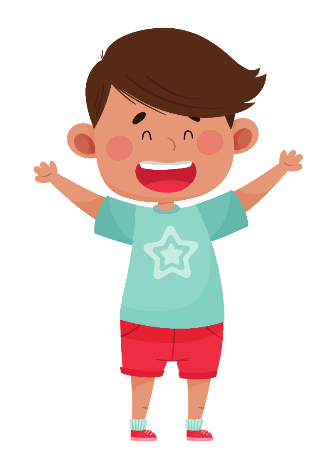 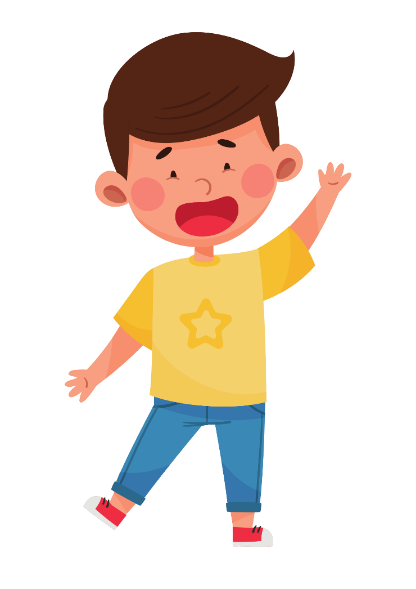 Bài 3. a x b và a : b là các biểu thức có chứa hai chữ. 
Viết giá trị của biểu thức vào ô trống (theo mẫu):
6
4
4
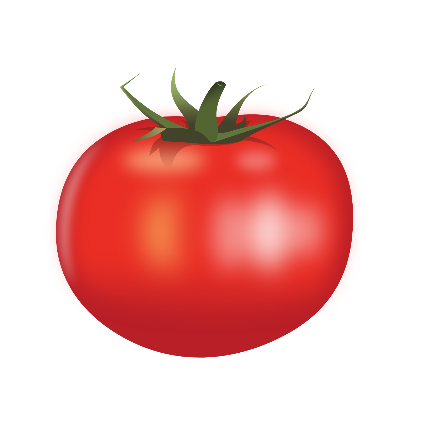 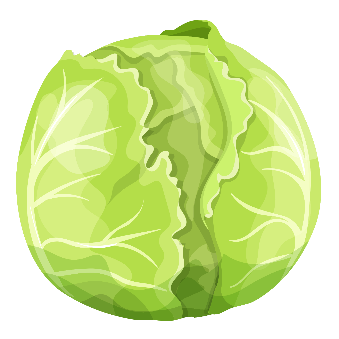 360
112
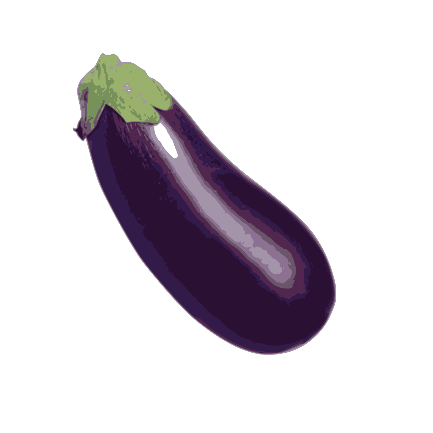 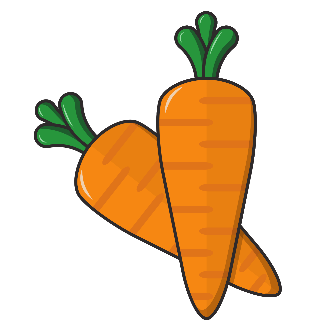 10
7
Hãy trân trọng sức khỏe và mỗi ngày bên người thân.
Chúc các bạn luôn vui khỏe và học tốt!